Imperialism in India
Cy-ranch
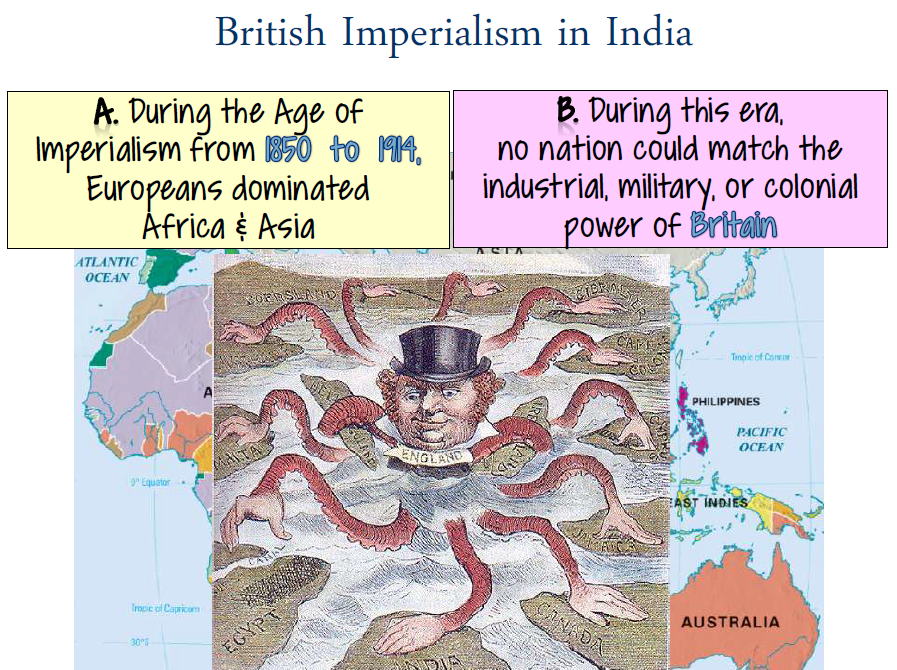 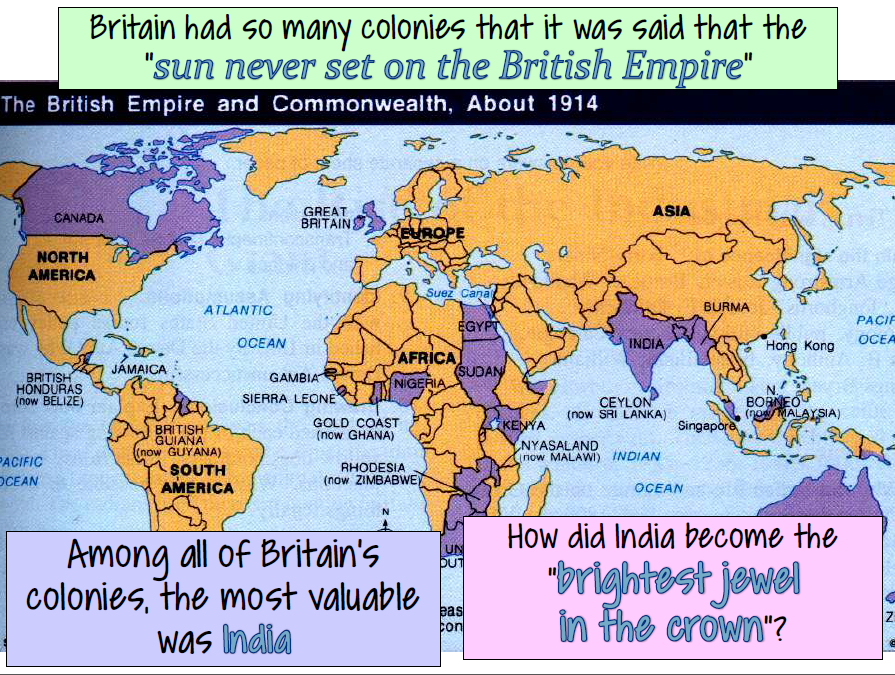 Imperialism In India Video
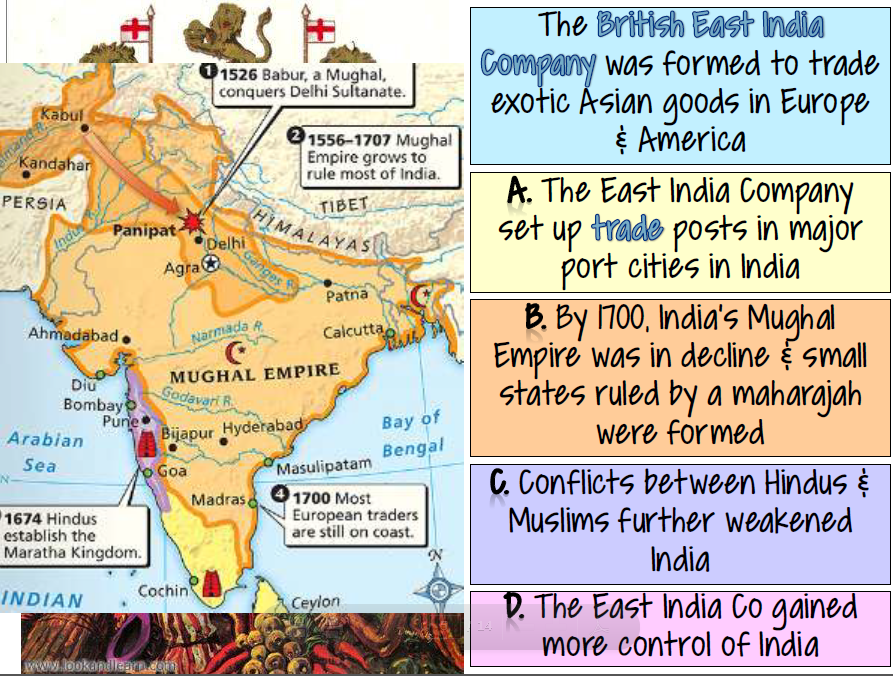 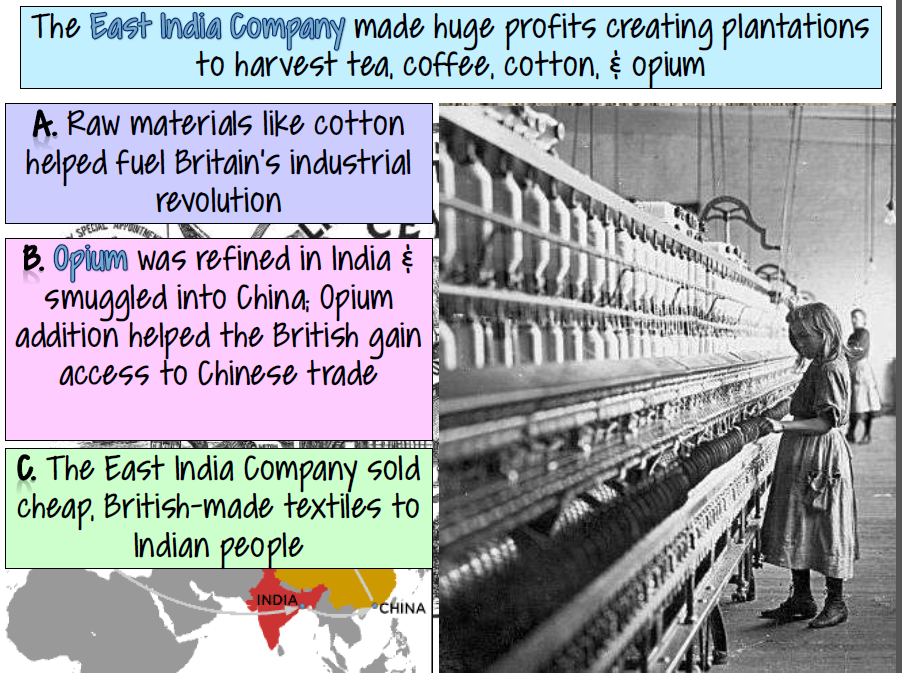 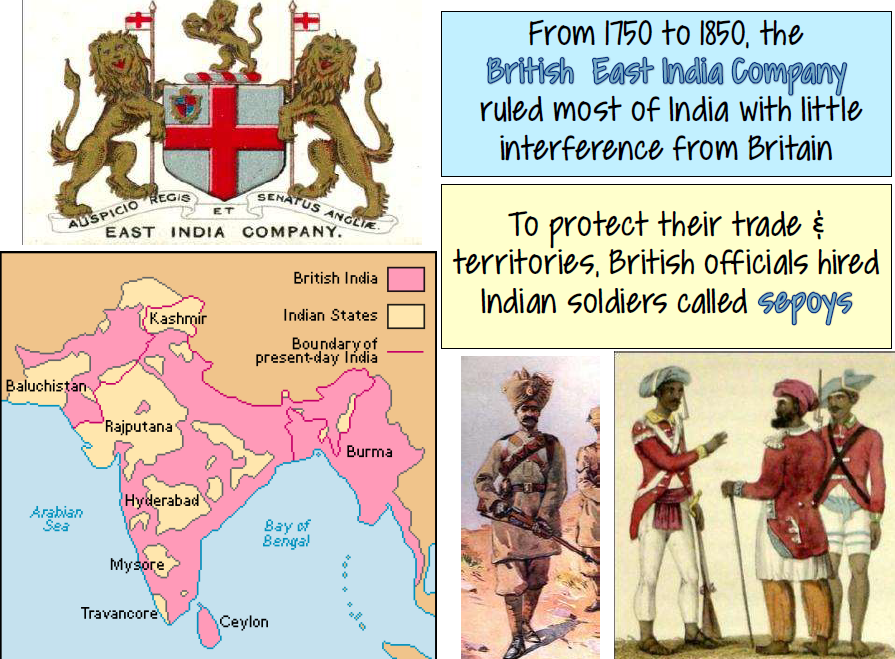 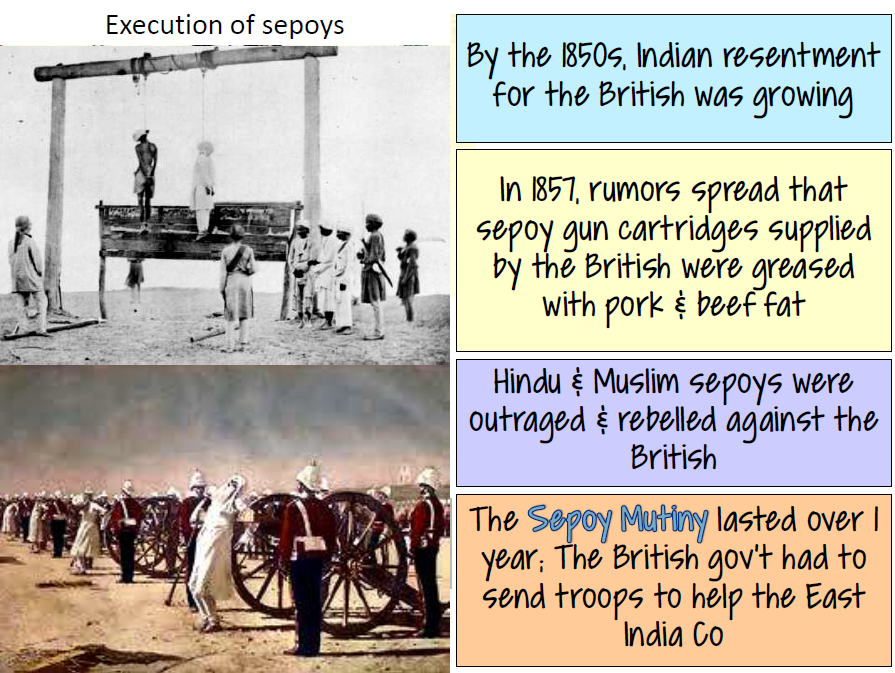 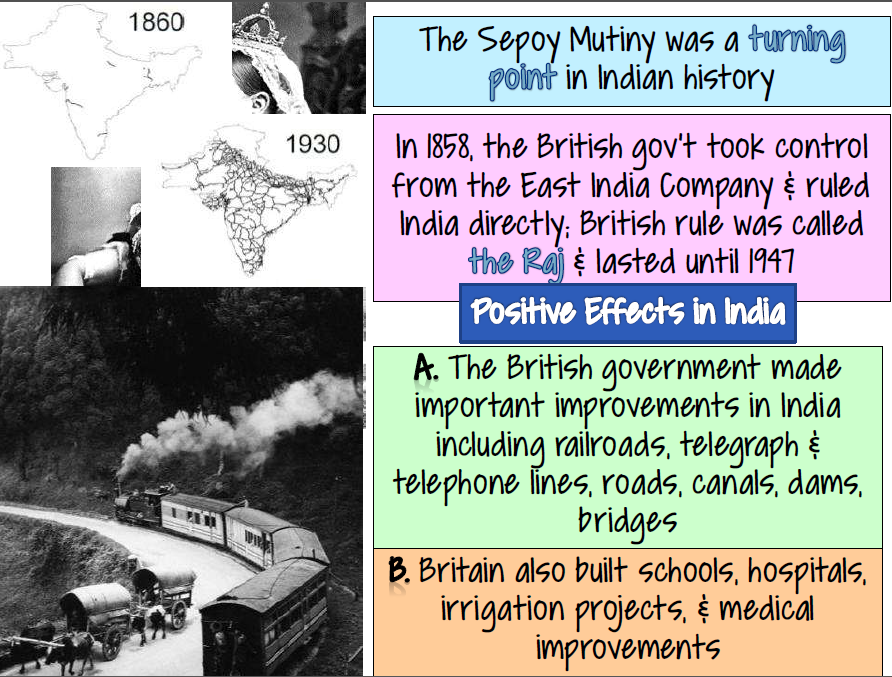 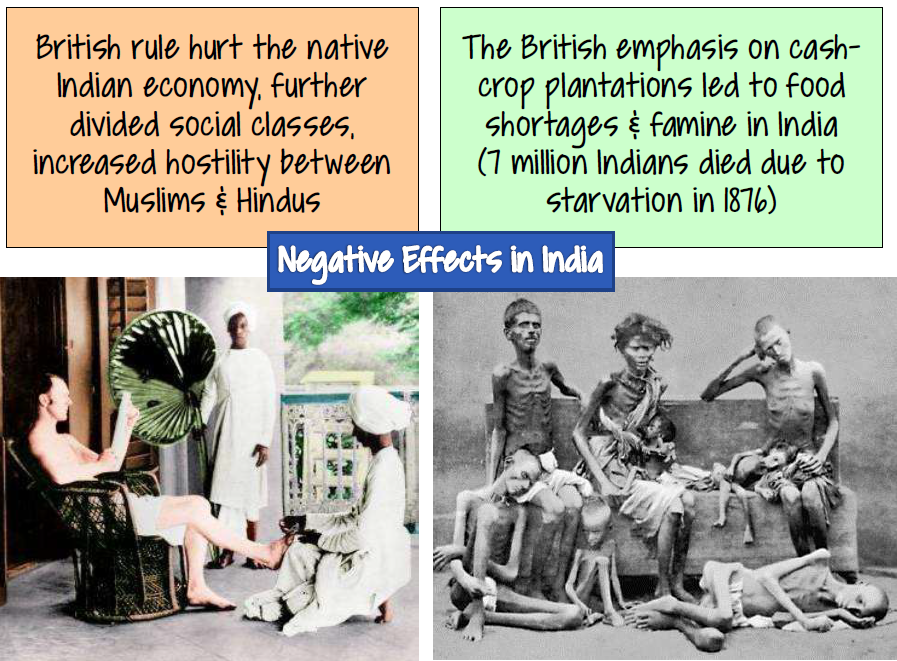 Effects of Imperialism